POWER POINT PRESENTATION
PowerPoint is a computer program created by Microsoft Office
Enjoy your stylish business and campus life with BIZCAM 

○ ○ 대학교 경영학과 20171234  홍 길 동
POWER POINT PRESENTATION
Microsoft Office PowerPoint
CONTENTS. A
PowerPoint is a computer program 
created by Microsoft Office
Enjoy your stylish business and 
campus life with BIZCAM
Microsoft Office PowerPoint is the presentation program used the most in the world.
Microsoft Office PowerPoint
CONTENTS. A
Microsoft Office PowerPoint
Microsoft Office
PowerPoint
POWER POINT PRESENTATION
Microsoft Office PowerPoint is the presentation program used the most in the world.
▶
▶
▶
▶
Check point
CONTENTS C
CONTENTS A
CONTENTS B
CONTENTS D
CONTENTS E
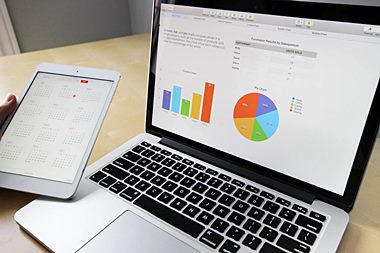 Microsoft Office PowerPoint is the presentation program used the most in the world.
Microsoft Office PowerPoint is the presentation program used the most in the world.
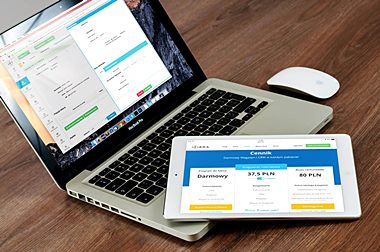 POWER POINT PRESENTATION
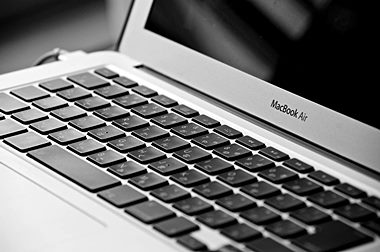 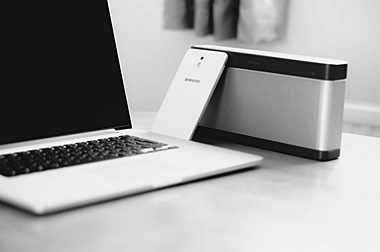 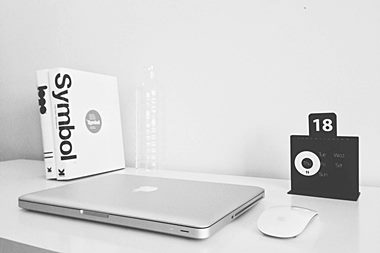 Microsoft Office PowerPoint is the presentation program used the most in the world.
Microsoft Office PowerPoint is the presentation program used the most in the world.
Microsoft Office PowerPoint is the presentation program used the most in the world.
70%
CONTENTS A
70%
CONTENTS A
70%
CONTENTS A